Early Outcomes of the Innovations in Genicular Outcomes Registry (iGOR): A Prospective Cohort Study Assessing Real-World Outcomes of Treatments for Osteoarthritis of the Knee Pain
Andrew Spitzer,1 Vinod Dasa,2 Adam Rivadeneyra,3 David Rogenmoser,4 Joshua Urban,5
Michael A. Mont,6 Andrew Concoff,7 Jennifer H. Lin,8 and William Mihalko9
1Cedars Sinai Medical Center, Los Angeles, CA; 2Louisiana State University Health Services Center, New Orleans, LA; 3Orthopaedic Specialty Institute, Orange, CA; 4Mid State Orthopaedic & Sports Medicine Center, Alexandria, LA; 5OrthoNebraska, Omaha, NE; 6Sinai Hospital of Baltimore, Baltimore, MD; 7Exagen Inc., Vista, CA; 8Pacira BioSciences, Inc., Tampa, FL; 9University of Tennessee Health Science Center, Campbell Clinic Orthopaedics, Memphis, TN
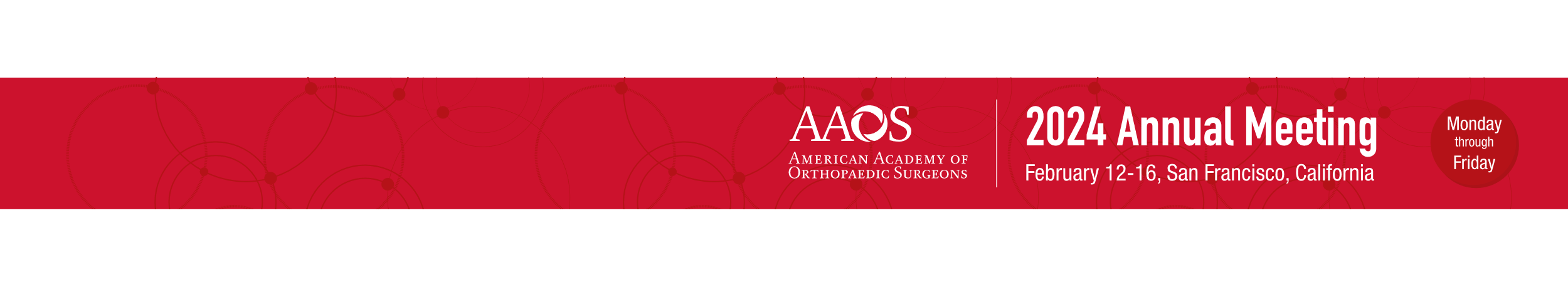 Abstract: e345
FINANCIAL DISCLOSURE
AS has given paid presentations and received research fees from DePuy and Pacira BioSciences, Inc. and received consultancy fees from DePuy, Flexion Therapeutics, Pacira BioSciences, Inc. and TraumaCad.
VD has given paid presentations for BioVentus, Pacira BioSciences, Inc., and Sanaral; has received consulting fees from Bioventus, Cymedica, Ferring Pharmaceuticals, Medi Post, Pacira BioSciences, Inc., Sanofi-Aventis, and Vertex Pharmaceuticals; has stock in Cymedica, Doc Social, Goldfinch Consulting, Grand Care, MEND, mymedicalimages.com, and SIGHT Medical; receives research funding from Cartiheal and Pacira BioSciences, Inc.; and serves on the editorial board of Journal of Orthopedic Experience and Innovation.
AR has given paid presentations and received consultancy fees from Pacira Biosciences, Inc. 
DR has received consultancy fees from Pacira BioSciences, Inc. 
JU has given paid presentations and received consultancy fees from Pacira BioSciences, Inc., has received research support from Pacira BioSciences, Inc., SpineBioPharma, and Vertex; and has stock in Pacira BioSciences, Inc. 
MAM has received consulting fees from Stryker, 3M, CERAS Health, Exactech, Johnson & Johnson, Mirror-AR, NXSCI, Pacira BioSciences, Inc., Peerwell, Smith & Nephew, and US Medical Innovations; research funding from the National Institutes of Health; royalties from Stryker; serves as a board member for the Hip Society and the Knee Society; and is an Editor for Journal of Arthroplasty, Journal of Knee Surgery, Surgical Technology International, and Orthopaedics. 
AC is an employee of Exagen and owns stock and has received consultancy fees from Pacira BioSciences, Inc., and United Rheumatology. 
JHL is an employee of Pacira BioSciences, Inc. and owns stocks. 
WM has given paid presentations and received consulting fees from Aesculap/B. Braun and Pacira Biosciences, Inc.; owns stock in Medtronic; received research support from the American Association of Hip and Knee Surgeons, the Food and Drug Administration, and Medacta; received other financial support and royalties from Saunders/Mosby-Elsevier; received royalties from Aesculap/B. Braun; serves on the editorial board for Journal of Arthroplasty, Journal of Long Term Effects of Medical Implants, Journal of Orthopaedic Research, and Orthopedic Clinics of North America; and serves as a board member for the American Association of Hip and Knee Surgeons, the American Academy of Orthopedic Surgeons, the American Society for Testing and Materials, the Campbell Foundation, the Hip Society, the Knee Society, International Society for Technology in Arthroplasty, and the Orthopaedic Research Society.
[Speaker Notes: Titles on this page are 20 point size.  For text, use a font size that is easily readable. 
Do not drop below font size 8 and increase font size until the space is full.]
INTRODUCTION
Treatment of OAK, focused on reducing pain and improving function,1 is often long term and involves multiple treatment modalities given chronicity of disease and individual patient considerations over time (eg, comorbidities, goals)2 
Although innovative nonsurgical OAK treatments (eg, extended-release injectable corticosteroid treatment, cryo nerve block) have been investigated in clinical studies,3-5 data are needed to further characterize these treatment options in  real-world settings
Additionally, clinical trial design restricts populations based on inclusion criteria and generally lacks longer term follow-up that may help inform treatment decisions
The iGOR is a prospective, observational, longitudinal, multi-center registry designed to compare the effectiveness of several health outcomes among interventions chosen to manage symptomatic OAK through shared decision-making between physicians and patients
The inclusive and comprehensive design of iGOR enables an assessment of outcomes of multiple OAK treatments across dynamic treatment paradigms, reflecting real-world practice
Objective: To report comparative pain and function outcomes for multiple nonsurgical treatments for OAK in this early analysis of an ongoing iGOR prospective study
iGOR, Innovations in Genicular Outcomes Registry; OAK, osteoarthritis of the knee; TKA, total knee arthroplasty. 1. The American Academy of Orthopaedic Surgeons. Management of osteoarthritis of the knee (non-arthroplasty): evidence-based clinical practice guideline. Rosemont, IL: American Academy of Orthopaedic Surgeons; 2021. 2. Nalamachu SR et al. J Pain Res. 2020;13:3415-3425. 3. Conaghan PG et al. J Bone Joint Surg Am. 2018;100(8):666-677. 4. Langworthy MJ et al. Adv Ther. 2019;36(6):1398-1411. 5. Radnovich R et al. Osteoarthritis Cartilage. 2017;25(8):1247-1256.
METHODS: REGISTRY AND STUDY DESIGN
The iGOR (registered at Clinicaltrials.gov, NCT05495334) examines outcomes after interventions to manage OAK pain for up to 18 months following treatment
The registry is designed for observational analysis only, with all treatment decisions made via shared decision-making between patients and their providers
Eligible patients planning to receive any treatment for the management of OAK pain within 60 days are enrolled in the registry 
All treatments are captured during follow-up, including any new or repeated treatments applied after initial treatment
Participants enrolled in iGOR complete electronic instruments before (baseline) and after treatment to assess pain, function, sleep disturbance, quality of life, and satisfaction over 18 months; adverse events and healthcare resource utilization are extracted from medical records
The current analyses included patients with ≥1 month of follow-up who had unilateral OAK and moderate-to-severe pain (≥4 on the Brief Pain Inventory short form [BPI-sf]; scale ranging from 0 [no pain] to 10 [worst]) before treatment baseline
Patients were enrolled from 6 clinical sites across the United States between September 24, 2021, and December 30, 2022
Patients received 1 of 5 nonsurgical treatments at study enrollment: IA-hyaluronic acid (IA-HA), IA-ketorolac (IA-NSAID), IA-conventional corticosteroids (IA-CS), IA-triamcinolone acetonide extended-release (IA-TA-ER), or genicular-nerve cryoneurolysis (Cryo)
Outcomes included pain severity from the BPI-sf and function from the KOOS-JR (interval score with a scale ranging from 0 [worst] to 100 [perfect]) assessed at weeks 1 through 6, then at 2 and 3 months
Multivariable mixed-effects modeling was conducted for outcome comparisons between treatments with adjustment for age, sex, study site, KL grade, baseline pain severity or function scores, pain catastrophizing, and follow-up analgesic use
IA, intra-articular; iGOR, Innovations in Genicular Outcomes Registry; KL, Kellgren-Lawrence; KOOS-JR, Knee Injury and Osteoarthritis Outcome Score for Joint Replacement; OAK, osteoarthritis of the knee.
[Speaker Notes: ..]
RESULTS: PATIENT DEMOGRAPHICS AND BASELINE CHARACTERISTICS
Of 178 total patients who were enrolled and received OAK pain treatment, the mean (SD) age was 61 (10) years, 75% of patients were female, and 24% were Medicaid beneficiaries
Most baseline variables were similar across treatment groups
The mean body mass index across the 5 treatment cohorts was  >30 kg/m2
Cryo, cryoneurolysis; IA-CS, intra-articular conventional corticosteroids; IA-NSAID, intra-articular ketorolac; IA-HA, intra-articular hyaluronic acid; IA-TA-ER, intra-articular triamcinolone acetonide extended-release; OAK, osteoarthritis of the knee; SD, standard deviation. aCategorical variables were tested by the chi-square method and continuous variables were tested by the Kruskal-Wallis test. bslow walking, light gardening, light housework, yoga. cBrisk walking, leisurely bicycling, fast/modern dancing, golfing, horse riding, weightlifting. dAerobic dance, basketball, football, hockey, jogging, running, skiing, swimming.
[Speaker Notes: …]
RESULTS: PATIENT DEMOGRAPHICS AND BASELINE CHARACTERISTICS (CONT)
Overall, 68% of patients had a KL grade of 3 (moderate) or 4 (severe)
Cryo, cryoneurolysis; IA-CS, intra-articular conventional corticosteroids; IA-NSAID, intra-articular ketorolac; IA-HA, intra-articular hyaluronic acid; IA-TA-ER, intra-articular triamcinolone acetonide extended-release; KL, Kellgren-Lawrence; RFA, radiofrequency ablation; SD, standard deviation. aCategorical variables were tested by the chi-square method and continuous variables were tested by the Kruskal-Wallis test.
[Speaker Notes: …]
RESULTS: PAIN SEVERITY OUTCOMES
During the 3 months of follow-up after treatment, pain severity was reduced from baseline for all treatments
Over the 3 months after treatment, numerical reductions in pain severity were observed from baseline (mean) to 3 months (adjusted mean over follow-up):


There were statistically significant improvements in pain severity relative to baseline for most treatments (except IA-NSAID)
Compared with all other IA injections, IA-TA-ER was associated with the greatest reduction from baseline in BPI pain severity (mean difference vs other treatments, ≥1.93-point, P≤0.012)
Pain reduction was greater for Cryo than IA-NSAID, with a 1.43-point greater reduction from baseline in BPI pain severity (P=0.048)
Similar results were obtained after additional analyses incorporating adjustments for insurance type and BMI
Cryo: 6.51 to 3.81 
IA-CS: 6.16 to 4.59


IA-HA: 5.65 to 4.58
IA-NSAID: 6.93 to 5.75


IA-TA-ER 6.35 to 3.01
Reduction of Post-Treatment BPI Pain Severity Scores (From Baseline) 
During 3 Months of Follow-up
Post-Treatment BPI Pain Severity Scores During 3 Months of Follow-up
Weeka
Montha
1
2
3
4
5
6
2
3
Baseline
Weeka
Montha
BPI, Brief Pain Inventory; BMI, body mass index; Cryo, cryoneurolysis; IA-CS, intra-articular conventional corticosteroids; IA-NSAID, intra-articular ketorolac; IA-HA, intra-articular hyaluronic acid; IA-TA-ER, intra-articular triamcinolone acetonide extended-release; SE, standard error. Error bars are the standard error. aAdjusted pain score after treatment.
[Speaker Notes: …]
RESULTS: FUNCTIONAL OUTCOMES
Numerical improvements in KOOS-JR scores from baseline (mean) to 3 months (adjusted mean over follow-up) were


There were improvements in KOOS-JR functional scores relative to baseline for each treatment at each time point
IA-TA-ER injection was associated with the greatest functional improvement compared with all other IA injections (absolute value of mean difference vs other IA injections in functional improvement from baseline, 17.56; P≤0.01)
Cryo was associated with greater functional improvement than IA-CS (absolute value of mean difference in functional improvement, 7.97; P=0.027)
Similar results were obtained after additional analyses incorporating adjustments for insurance type and BMI
Cryo: 38.36 to 59.19
IA-TA-ER: 39.76 to 66.91


IA-NSAID: 38.90 to 51.08
IA-CS: 44.34 to 50.64


IA-HA: 47.39 to 55.81
Post-Treatment KOOS-JR Functional Scores During 3 Months of Follow-up
Improvement of Post-Treatment KOOS-JR Functional Scores (From Baseline) During 3 Months of Follow-up
Weeka
Montha
1
2
3
4
5
6
2
3
Baseline
Weeka
Montha
BMI, body mass index; Cryo, cryoneurolysis; IA-CS, intra-articular conventional corticosteroids; IA-NSAID, intra-articular ketorolac; IA-HA, intra-articular hyaluronic acid; IA-TA-ER, intra-articular triamcinolone acetonide extended-release. Error bars are the standard error. 
aAdjusted score after treatment.
[Speaker Notes: …]
RESULTS: OPIOID USE OUTCOMES
In this iGOR analysis including patients who received nonsurgical treatments for OAK, 38 of 178 total patients (21%) reported using opioids during the follow-up period 
22 of 178 total patients (12%) who used opioids during follow-up had not taken opioids before treatment (opioid naive)
Opioid Use During 3 Months of Follow-Up
Opioid use
21%
No opioid use
79%
12%	Opioid-naive
9%Opioid-experienced
iGOR, Innovations in Genicular Outcomes Registry; OAK, osteoarthritis of the knee.
CONCLUSIONS
Early results from the iGOR, a unique, first-of-its-kind, inclusive, and comprehensive registry, exhibited the feasibility of using a registry to obtain real-world data for the comparative effectiveness of OAK treatments
In the current analyses, numerical improvements in pain and function were observed for 5 nonsurgical OAK treatments
The IA-TA-ER cohort showed the highest magnitude of improvements over other treatments, while Cryo was associated with greater improvement than IA-NSAID in pain and IA-CS in function
While these findings may be impacted by residual confounding, plausible confounders including age, sex, BMI, KL grade, baseline pain catastrophizing scale score, and analgesic medication were controlled in the multivariable regression model
These preliminary findings reflect results of a relatively small sample; as registry enrollment continues, longer term data from larger samples will improve understanding of the real-world impact of OAK treatments and inform future analyses
BMI, body mass index; Cryo, cryoneurolysis; IA-CS, intra-articular conventional corticosteroids; iGOR, Innovations in Genicular Outcomes Registry; KL, Kellgren-Lawrence, OAK, osteoarthritis of the knee; IA-NSAID, intra-articular ketorolac; IA-TA-ER, intra-articular triamcinolone acetonide extended-release.
[Speaker Notes: …]